Tr­êng tiÓu häc phóc lîi
Chµo mõng c¸c thÇy c« gi¸o
vÒ dù chuyªn ®Ò ph©n m«n TËp ®äc líp 3
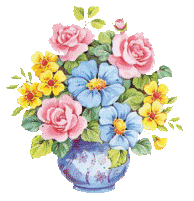 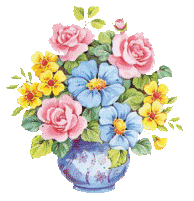 Gi¸o viªn thùc hiÖn: Bïi Ph­¬ng Nhung
Kiểm tra bài cũ
1. Đọc đoạn 2 bài tập đọc “ Người con của Tây Nguyên” và nêu nội dung bài.
2. Đọc đoạn 3 bài tập đọc “ Người con của Tây Nguyên” và nêu giọng đọc của đoạn.
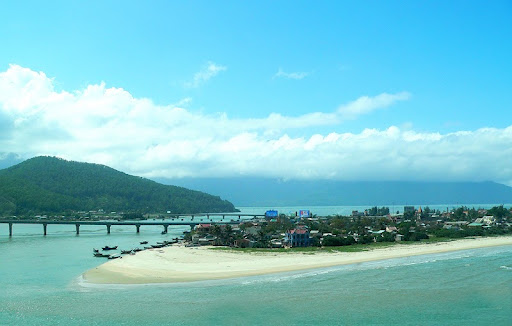 Thuyền chúng tôi đang xuôi dòng Bến Hải  - con sông in đậm dấu ấn lịch sử một thời chống Mỹ cứu nước.
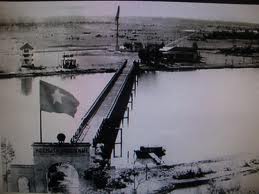 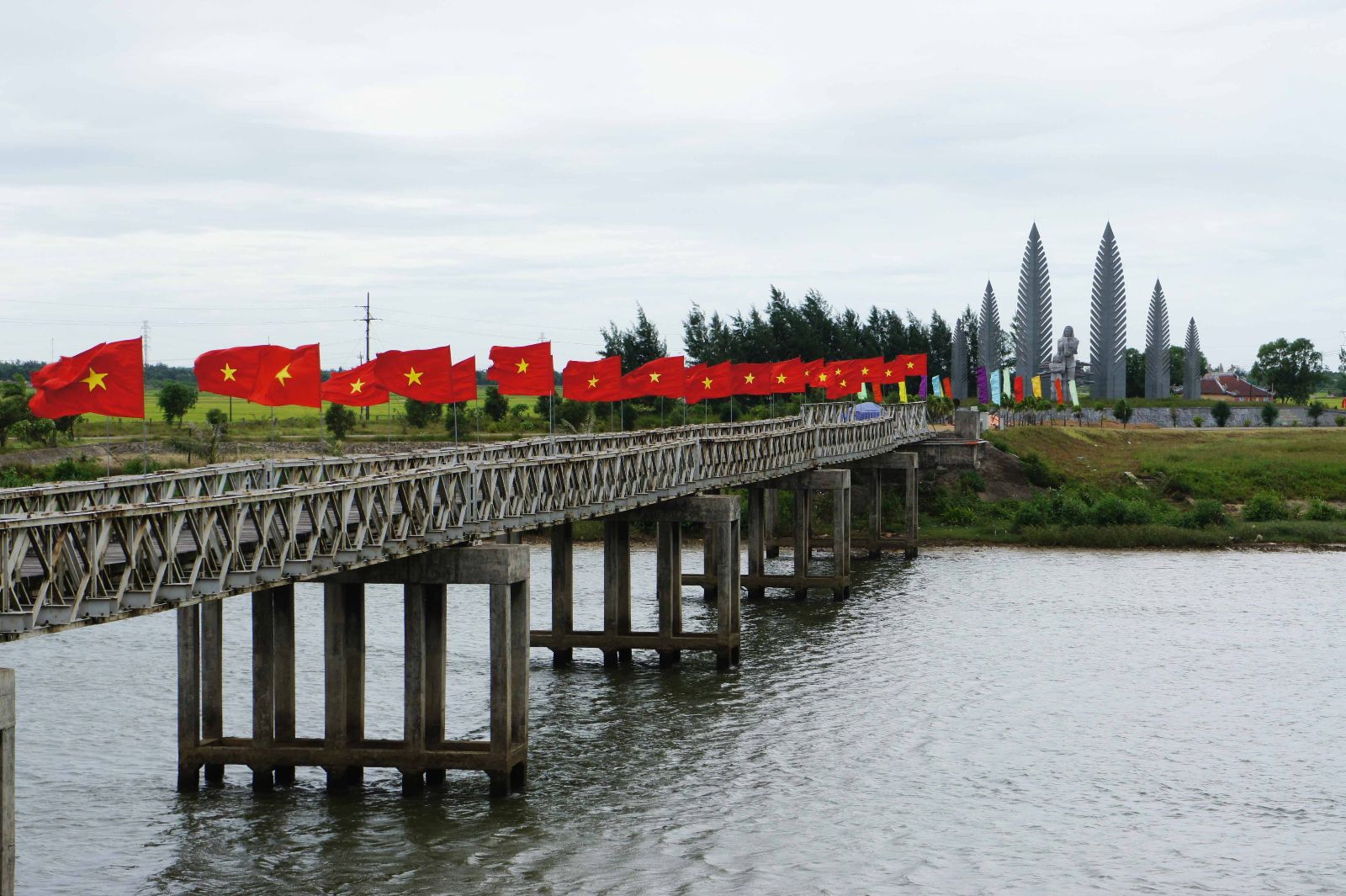 Cầu Hiền Lương trong kháng chiến chống Mĩ
Cầu Hiền Lương ngày nay
Bình minh, mặt trời như chiếc thau đồng đỏ ối chiếu xuống mặt biển, nước biển nhuộm màu hồng nhạt. Trưa, nước biển xanh lơ và khi chiều tà thì đổi sang màu xanh lục.
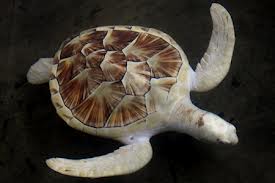 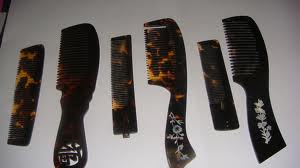 Lược đồi mồi
Con đồi mồi
Người xưa đã ví bờ biển Cửa Tùng giống như một chiếc lược đồi mồi cài vào mái tóc bạch kim của sóng biển.
Sông Bến Hải
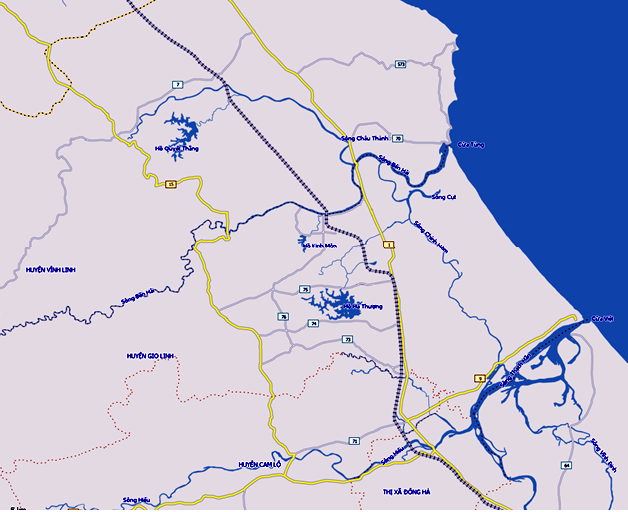 TỈNH QUẢNG TRỊ
Cầu Hiền Lương
Cửa Tùng
Sông Bến Hải
Biển Đông
TỈNH QuẢNG TRỊ
Cửa Tùng
Cầu Hiền Lương
Sông Bến Hải
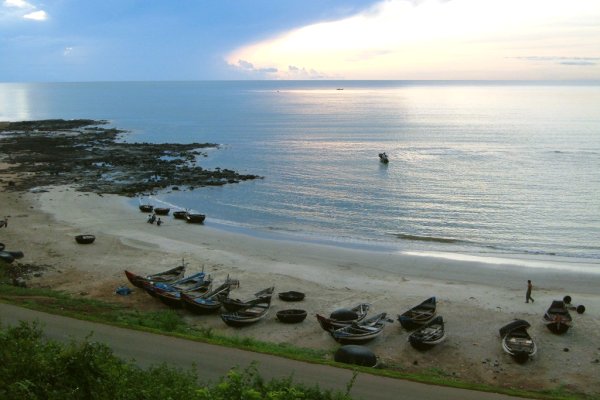 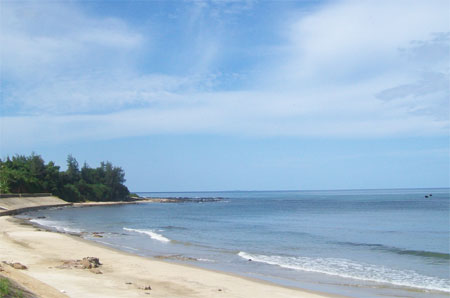 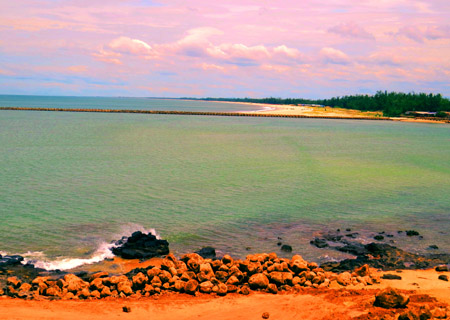 Buổi sáng
Buổi trưa
Buổi chiều tà
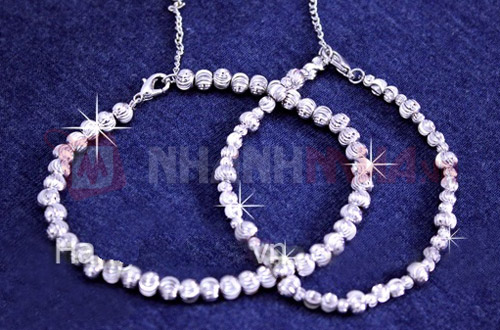 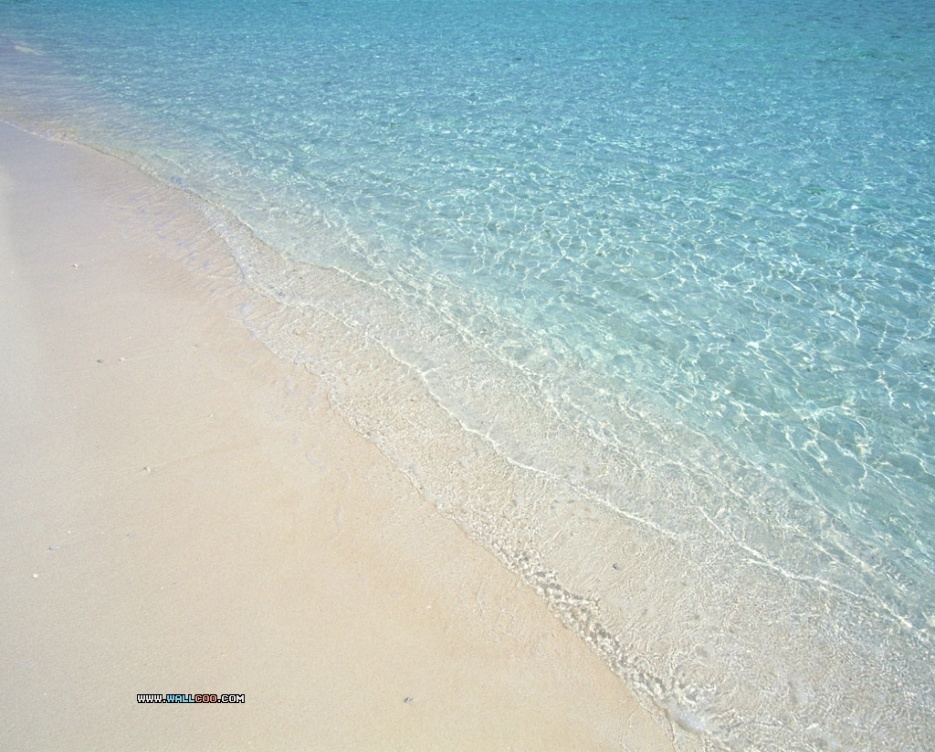 Trang sức bạch kim
Sóng biển bạch kim
Nội dung của bài:
Ca ngợi vẻ đẹp kì diệu của Cửa Tùng – 
một cửa biển của miền Trung nước ta.
Từ cầu Hiền Lương, thuyền xuôi khoảng sáu cây số nữa là gặp biển cả mênh mông. Nơi dòng Bến Hải gặp sóng biển khơi ấy chính là Cửa Tùng. Bãi cát ở đây từng được ngợi ca là " Bà Chúa của các bãi tắm". Diệu kì thay, trong một ngày, Cửa Tùng có ba sắc màu nước biển. Bình minh, mặt trời như chiếc thau đồng đỏ ối chiếu xuống mặt biển,  nước biển nhuộm màu hồng nhạt.   Trưa  nước biển xanh lơ và khi chiều tà thì đổi sang màu xanh lục.
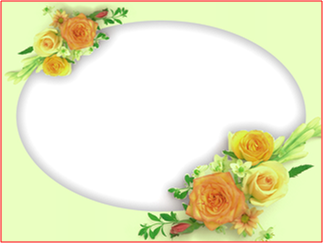 KÍNH CHÚC CÁC THẦY CÔ GIÁO MẠNH KHỎE
CÁC EM HỌC SINH CHĂM NGOAN, HỌC GIỎI!
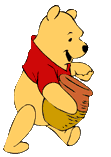